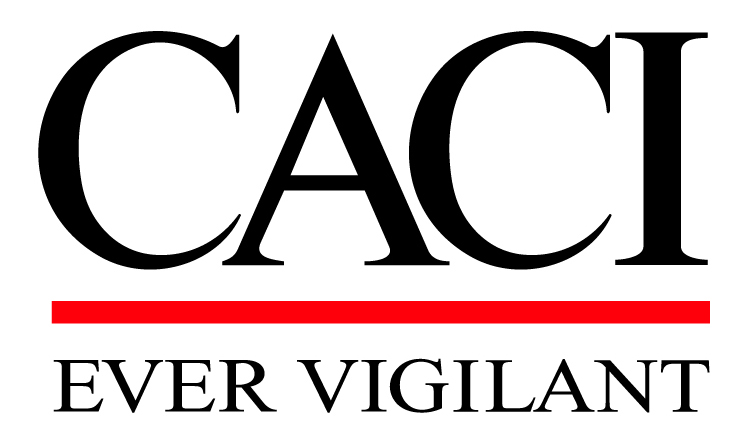 SUB EMPLOYEE TIMEKEEPING
TRAINING DOCUMENT FOR:
 
SUPPLIER MANAGER/PROXY
Updated:
03/03/2022
Author: Sharon Amoroso
TABLE OF CONTENTS
2
HOW TO LOG INTO THE SYSTEM  

WEBSITE: https://apps.caci.com
Timekeeping
Access Subcontractor Timekeeping 
You can also use URL address:  https://subktemp.caci.com
Do not use Internet Explorer as it is not supported

USERNAME & PASSWORD:
When your account is created, the system will send your login credentials and a link to the website to the email address that was on your setup form.  If you copy and paste the random system generated password from that email into the login page, be sure to copy all characters including the special one on the end but do NOT copy any trailing spaces behind it.  When logging in for the first time, it will immediately prompt you to change your password to one you create.
 
Password requirements are:
Minimum length is 8 characters
Must contain at least one number
Must contain at least one special character (example: $)
The system will prompt you to change your password every 60 days
You cannot recycle previous passwords that you have used

If you cannot remember the password you created (or get an error message), please email cistac@caci.com or call 703-679-3200.

SYSTEM: 
      Enter the System as CPSUBK and then click the LOG IN blue button.
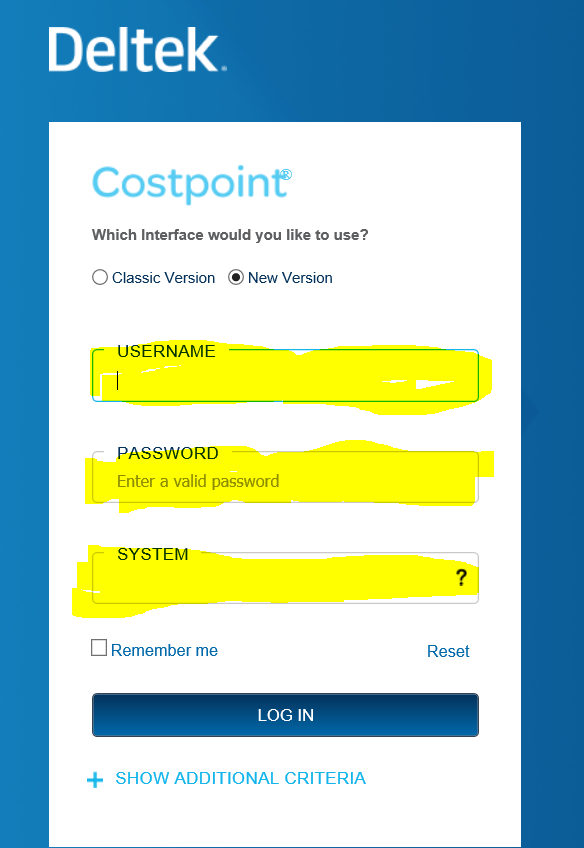 If you will be logging time for yourself (and viewing or editing TCs for others), you will have two different login EMP IDs (one to log your own time as a sub employee and a different one to edit or view TCs for others).  Make sure you log into correct account for the action you will be performing.
3
HOW TO VIEW SUB EMPLOYEE TIMESHEETS

Use Menu Options:
Time & Expense
Time
Timesheets
Manage/Approve Timesheets
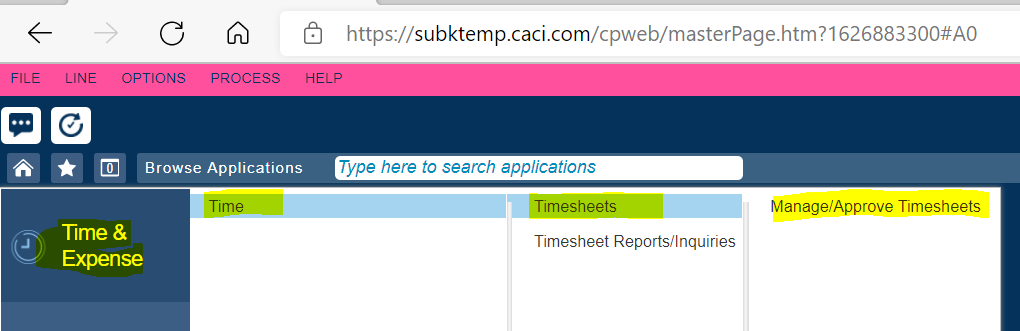 4
TO SEE ALL TIMESHEETS ALREADY CREATED:
 
FILTER BY: In drop down list, pick Status (Do NOT pick Approval as it does not work).
FUNCTION: Use lookup to choose role (i.e., Proxy, etc.).
STATUS: Check all boxes in the Status column
LIGHTNING BOLT: Click the Execute button (Lightning bolt) in the header. 

Results appear mid-way down under the blue bar labelled Timesheet.  You can narrow your search as you see fit by filling in appropriate search boxes (i.e., if you know the EMP ID, you can put it in ID field).  Please note that Year is the CACI fiscal year (July to June), not the calendar year.
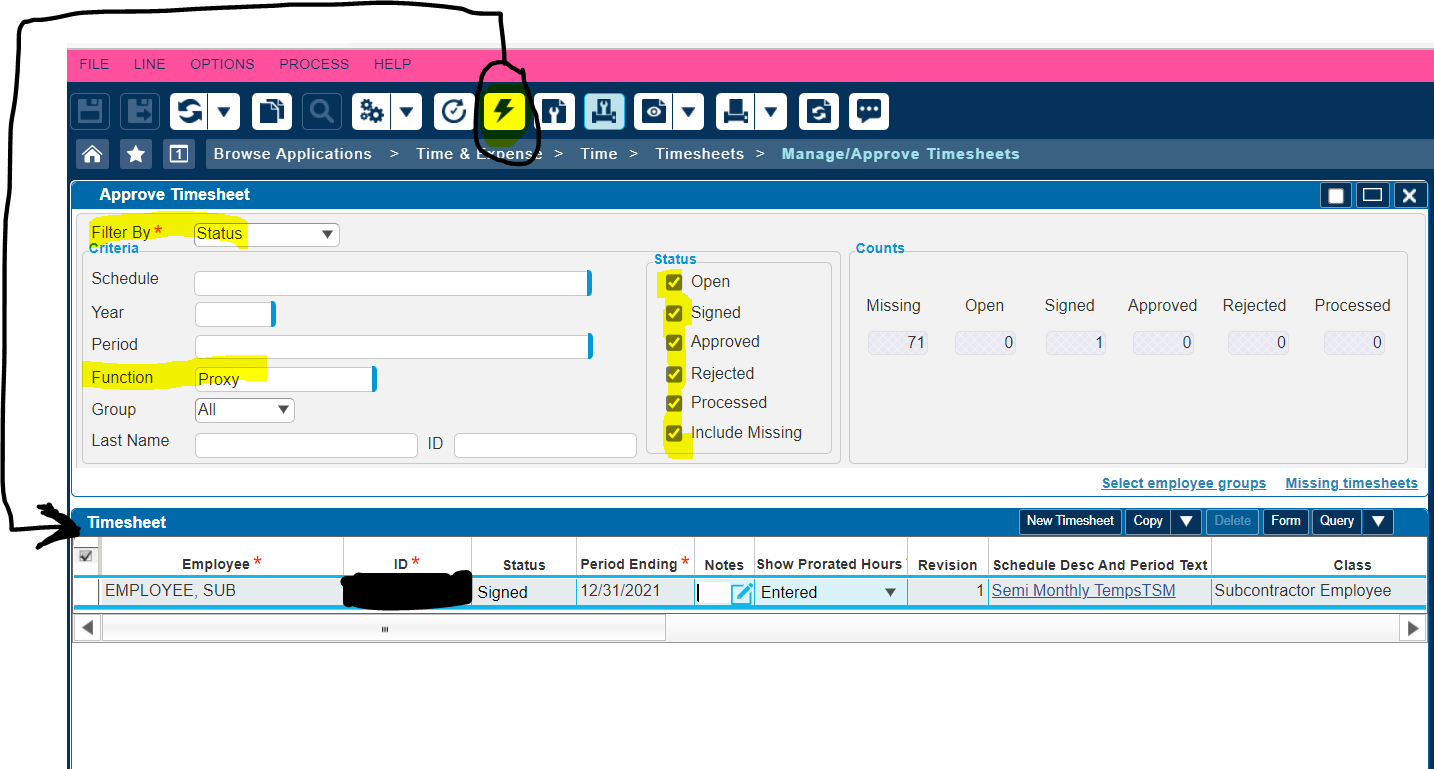 5
TO SEE MISSING TIMESHEETS:

There is an additional step you must do to see the missing timesheets:
 
After you click the Lightning bolt in the header, you will see a new option appear to the lower right of the screen called Missing timesheets (see below in yellow).
 
Click that Missing timesheets option and a new window box will open and list all missing timesheets.
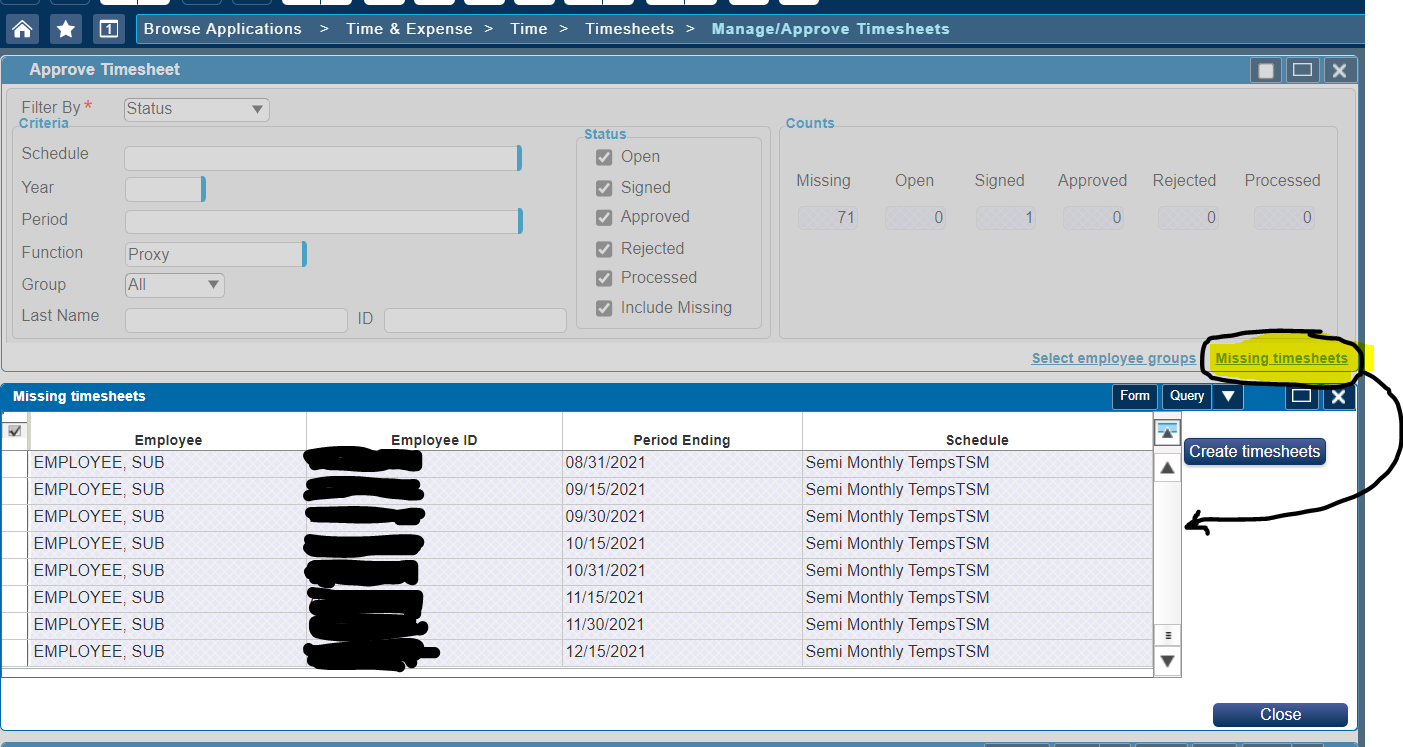 6
HOW TO CREATE A NEW TIMESHEET FOR YOUR SUB EMPLOYEE
Proxy Users

Once you have the list of missing timesheets on screen, then follow the below instructions:
 
Click the box to the left of the row of the person and period ending that you want to create a timesheet for.
 
Click Create timesheets (that row will disappear from the missing timesheets screen because once the timesheet is created, the status of the timesheet automatically changes from Missing to Open).   

To further edit that timesheet, click Close to exit the missing timesheets window and Search timesheets in Open status to find that timesheet.
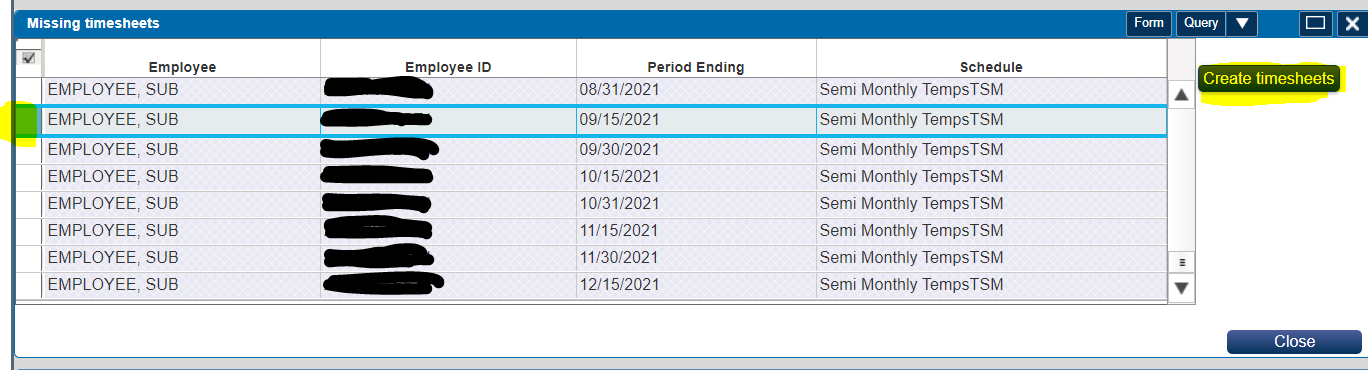 7
CREATING MULTIPLE TIMESHEETS FROM THE MISSING TIMESHEETS LIST:
 
If you want to create timesheets for all the rows in the missing timesheet screen, click the check mark in the upper left corner which will highlight that entire column in blue.
 
Click Create timesheets (those rows will disappear from the Missing timesheets screen).

To further edit those timesheets, click Close to exit the missing timesheets window and Search for timesheets in Open status to find those newly created timesheets.
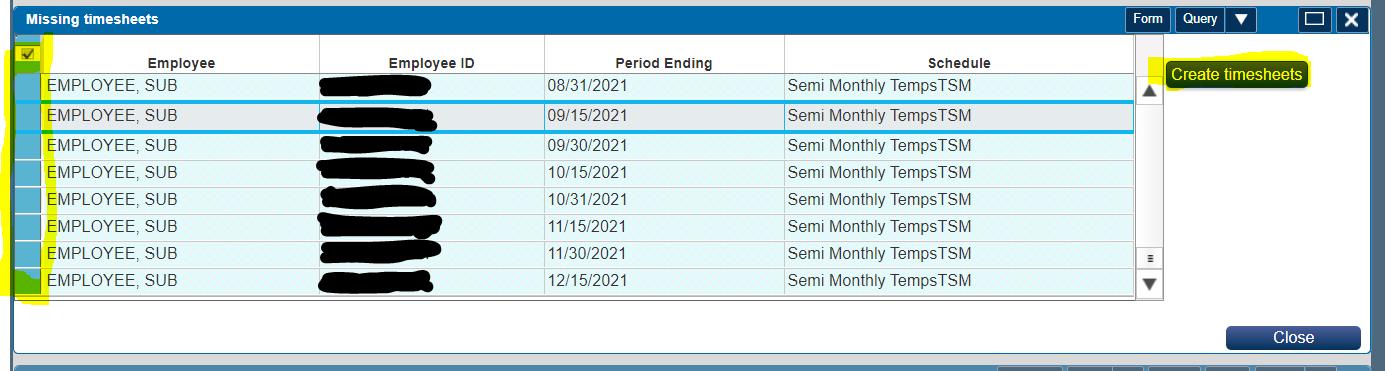 8
If you cannot access the timesheet for one of your employees, please email SubETAdmin@caci.com and request that we add them to your review group.
HOW TO ADD LINES TO A TIMESHEET
Click on Add Line:

Your cursor will automatically be placed in the Project field.

There are various ways to enter the data:

Hand type (or copy and paste) the project number into that field.
OR
Click on the Lookup icon (a pop-up screen will appear).  Click on Favorites if you have created favorites or click on Charges).  Keep clicking on the +plus signs to until you find the string you want to use. Highlight that row and click Select (it will load the project string into that field).
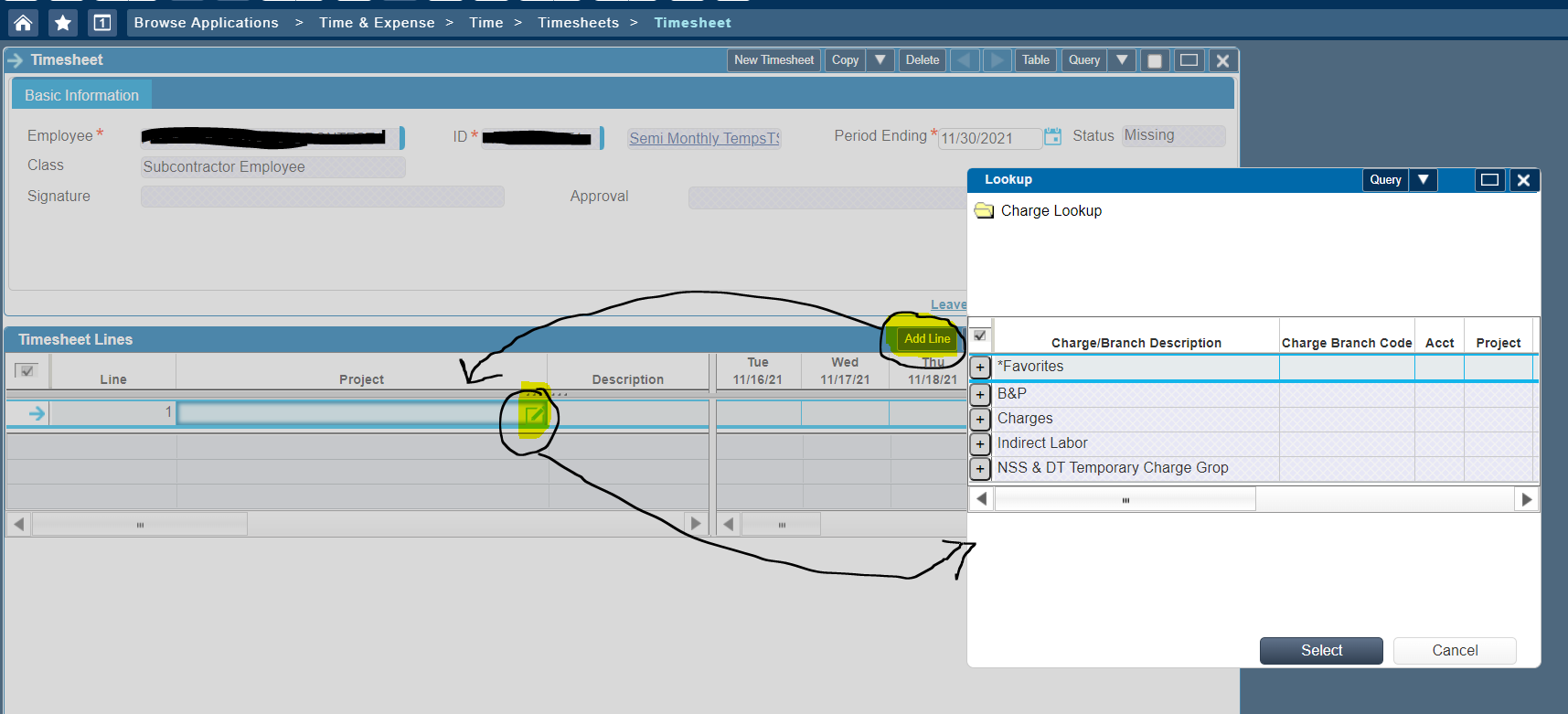 9
Click the Tab button to move your cursor into the next allocation field to the right.  Hand type, copy and paste, or use the lookup in each field until all 9 allocation boxes to the left of the daily boxes are filled in (it will not let you save the TS until all allocation boxes are filled in).  

If you do not know what allocations to use, please reach out to your manager at your company or the CACI point of contact for the program you are supporting.  If you don’t know who your CACI POC person is, please email SubETAdmin@caci.com for assistance.

There are separation bars in the timesheet (see dark pink arrows below) that you can drag to the right or left as needed since there is not enough room in the screen view to see all of the columns at once.

You only need to enter one timesheet line per each unique set of allocations.   

Fill in the hours worked in the appropriate daily boxes. Click the Save & Continue icon in the upper left corner of the screen.
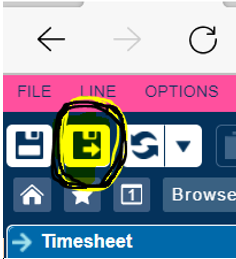 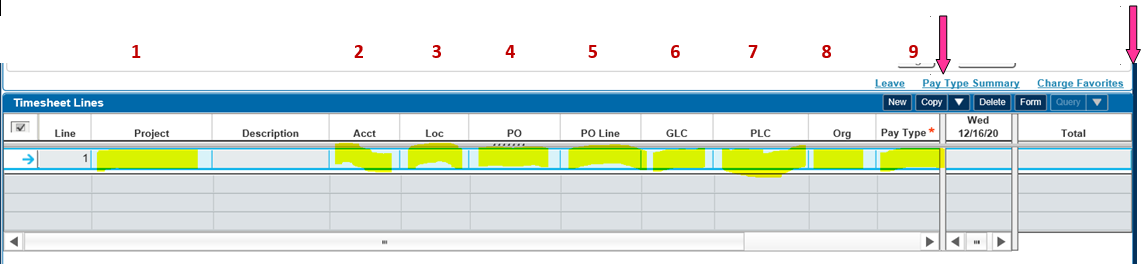 Should you receive Error messages that prevent you from saving the timesheet, please contact your CACI POC who provided the allocation information to you.  If you receive Warning messages, click OK and it will continue to allow you to save the timesheet.
10
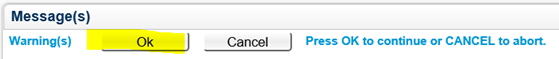 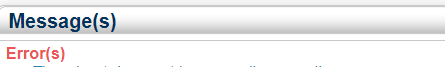 Subcontractor Employee Location Code  Guidance (Loc field in Timesheet)
 
Guidance Statements:
Assigned Workspace at CACI facility:
Sub employees who have an assigned workspace at a CACI facility must use the location code in timekeeping for that facility, regardless of what proportion of their time is spent working at that location. 
 
2.     No Assigned Workspace at CACI facility (Majority of work at Client site):
Sub employees who do NOT have an assigned workspace at a CACI facility and work the majority of their time at a specific client site must use the location code assigned to that client site location.
 
Remote work, Multiple sites, and Supplier company site:
Sub employees who do NOT have an assigned workspace at a CACI facility and work the majority of their time either at home, at multiple client sites (a work-from-home, or roving sub employee) or work at the supplier company site that does not have a location code set up should use a Home Site Location Code associated with the Tax Jurisdiction of their work performance location (City, State, zip, site type Home).
 
OCONUS Travel (Outside the US):
Sub employees who travel to destinations outside the U.S. must always use the correct Location code of the country they travel to regardless of length of stay.  Sub employees will need to enter a separate line on their timecard for each country they visit. To determine if they need to enter a different country code for layovers, please see guidance below.  
Once the sub employee leaves the US, they should code their time to the destination country they are traveling to. If their layover does not require departure from airport security, they do not need to enter a different country code. However, if their layover, requires them to remain in a country awaiting a     connecting flight and they will leave the airport to stay in accommodations, they should enter a temporary location code for the duration of their stay in the layover country.  
Upon leaving the Overseas Country to travel back to a CONUS location, they should code their  time to the country they are leaving until they reach the United States.
11
For questions concerning Loc code, please contact your CACI Supervisor or POC.
HOW TO ENTER COMMENTS OR NARRATIVES

Your CACI supervisor will let you know if you are required to enter comments or a narrative in your timesheets.  If you have been instructed to do that, those can be entered per day or per TS line.

COMMENT PER DAY:
Enter hours worked for the day and click the Save and Continue button (must do this first).
Click the piece of paper icon located in the daily box you want to add comment to.
A box will open (type in comments or copy and paste them from someplace else).
Click the Ok box.
Click the Save and Continue button.
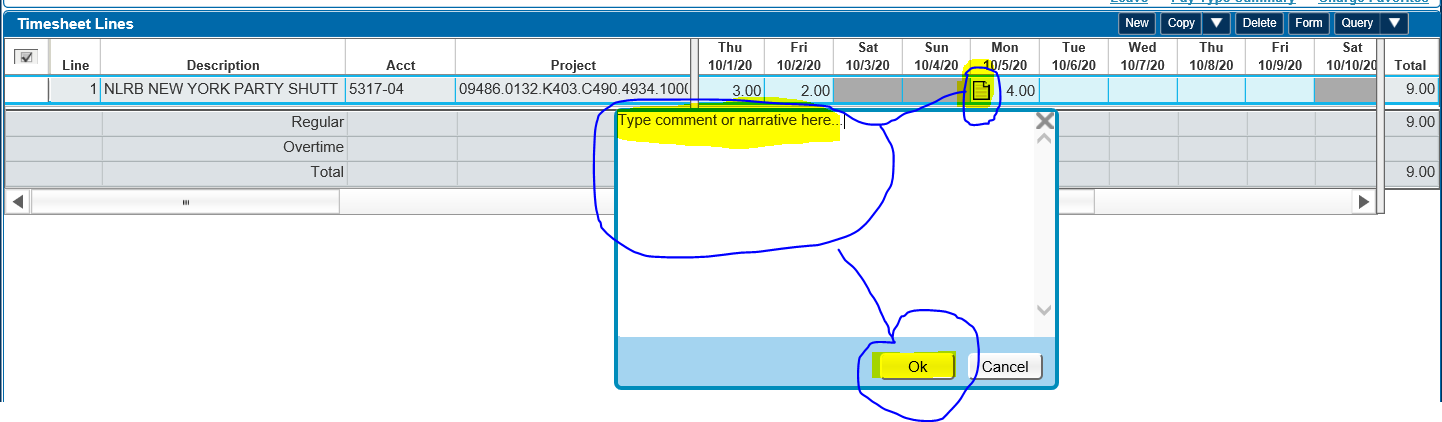 12
COMMENT PER TIMESHEET LINE:

Click the piece of paper icon in the first column the timesheet line.
A new window will open (you can type in comments or copy and paste them from someplace else).
Click the Ok box.
Click the Save and Continue button.
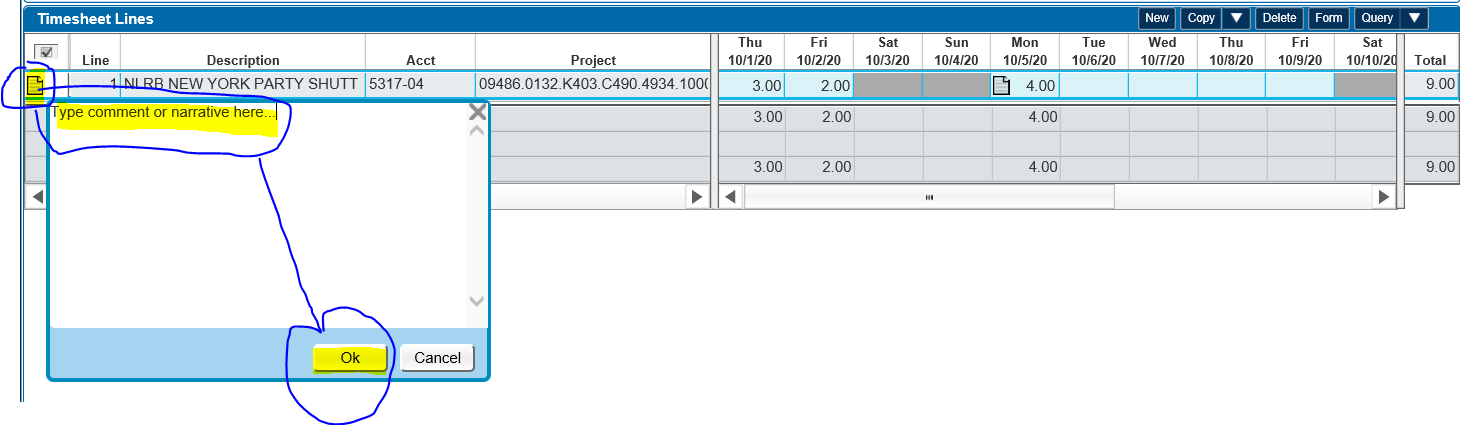 13
HOW TO SIGN or UNSIGN A TIMESHEET

Sub employees (or their proxy) should sign the timecards before leaving work the last business day of each timesheet period.
 
To sign a timecard, click the Sign box located to the right middle of screen (see below in yellow).  This will open a Message indicating that by signing the timesheet you are certifying the information on the timesheet is correct.  Click OK.  You will notice your name will fill into the Signature box.
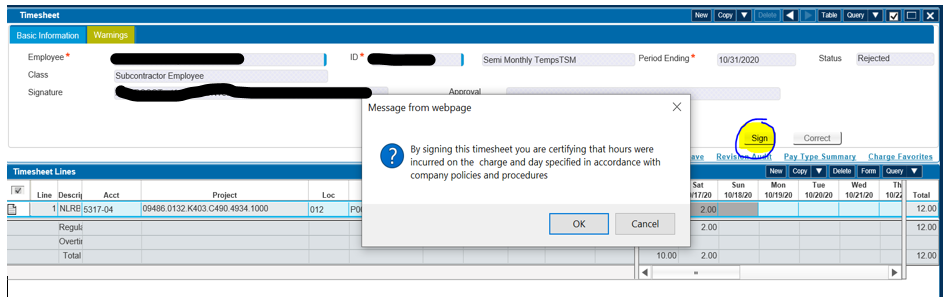 14
You will also notice the Status in the upper right corner changes to Signed.
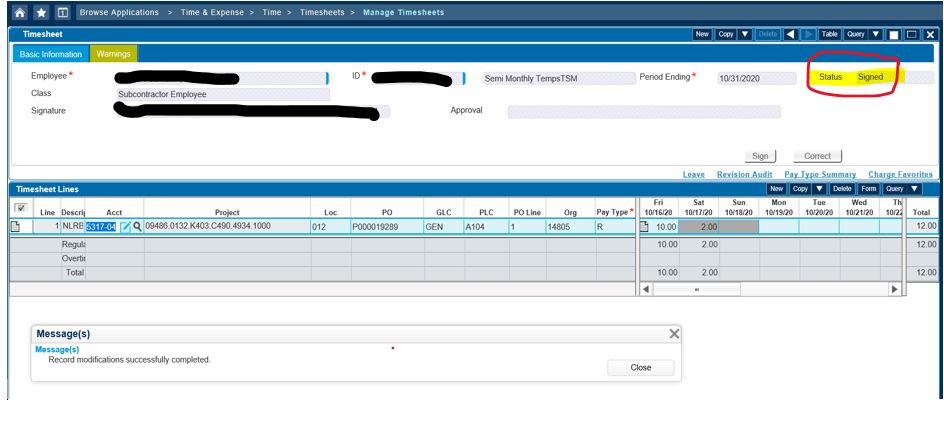 HOW TO UNSIGN A TIMESHEET:
If you sign a timesheet and then realize you need to make changes to it (and it is not in Processed status), just edit the timesheet and click the Save & Continue button (that will automatically change the timesheet status back to Open).
15
CREATING AND EDITING FAVORITES

To add to Favorites:

Add the allocation to your timesheet.
Click the box to the left of that line (you will see a that line outlined in blue).
Click Add Line to Favorites at the bottom right of the screen.
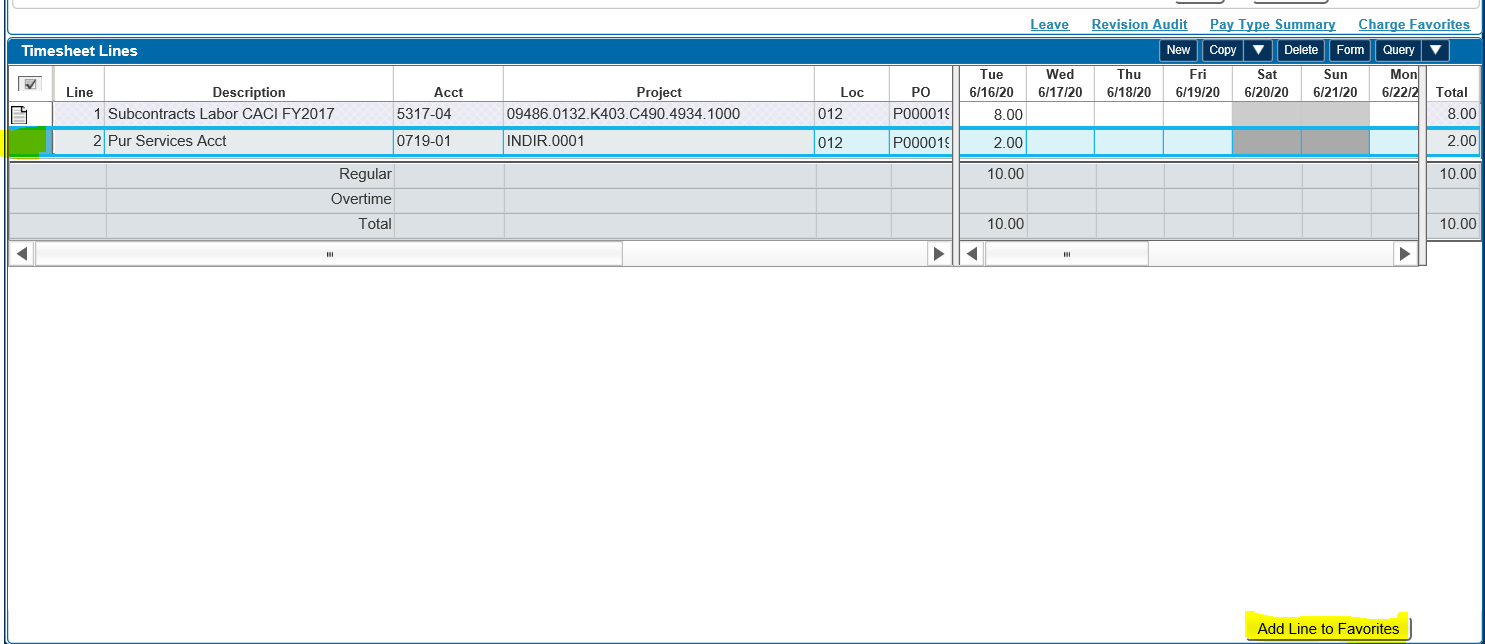 16
To view your favorites:
Click on the Charge Favorites on right of screen.
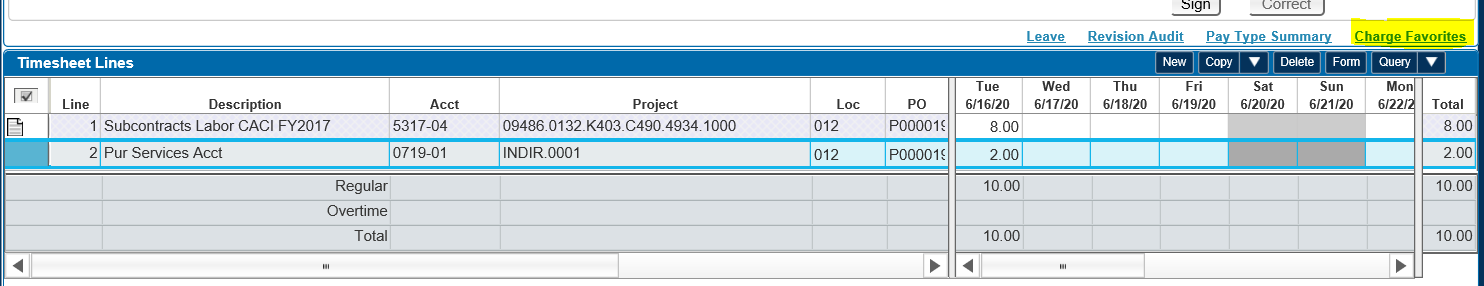 A new Charge Favorites screen will open showing all the favorite allocations you have saved.
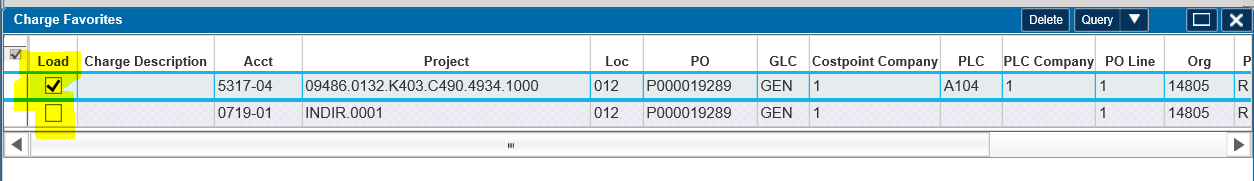 17
To have favorites auto load into future new timesheets you create:
Check the box in the Load column for the line(s) you want to auto load.
Click Close at the bottom of the screen.






To delete favorites:
Click on the Charge Favorites on right of screen.
A new Charge Favorites screen will open and show all the allocations you have added.
Click the box to the left of the line you want to delete from favorites.
Click the Delete button on the right of screen.
Click the Save & Continue button in upper left of screen.
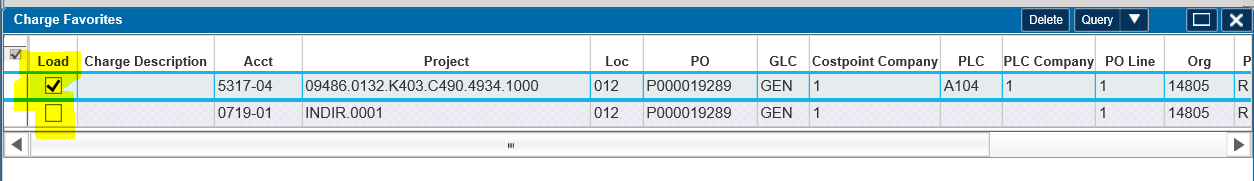 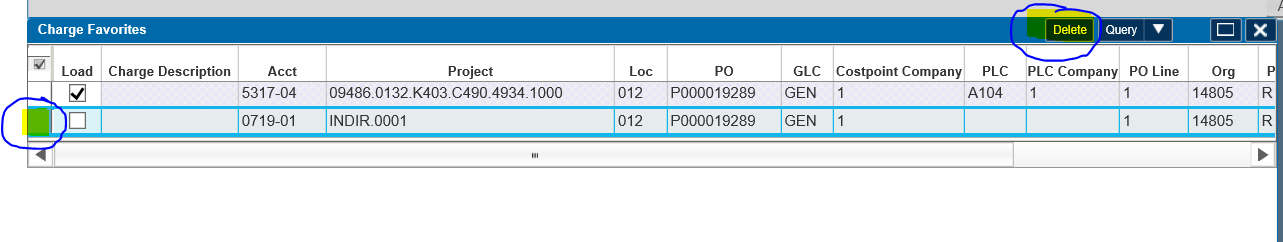 18
REVISING A TIMESHEET
 
Use Search instructions (slide 5) to see all timesheets that have been created.
 
From the list of timesheets, double click the box to the left of the one you want to edit (that will open the timesheet in the form format with a header section and timesheet lines section).
TABLE VIEW:
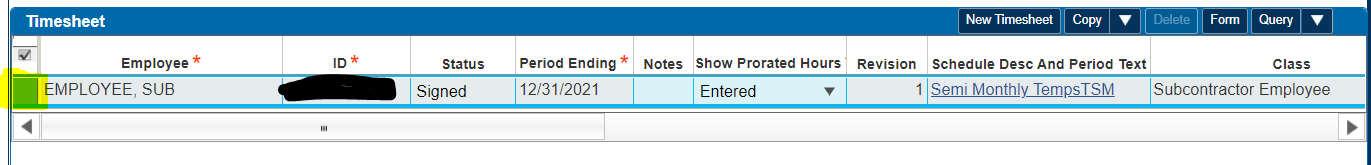 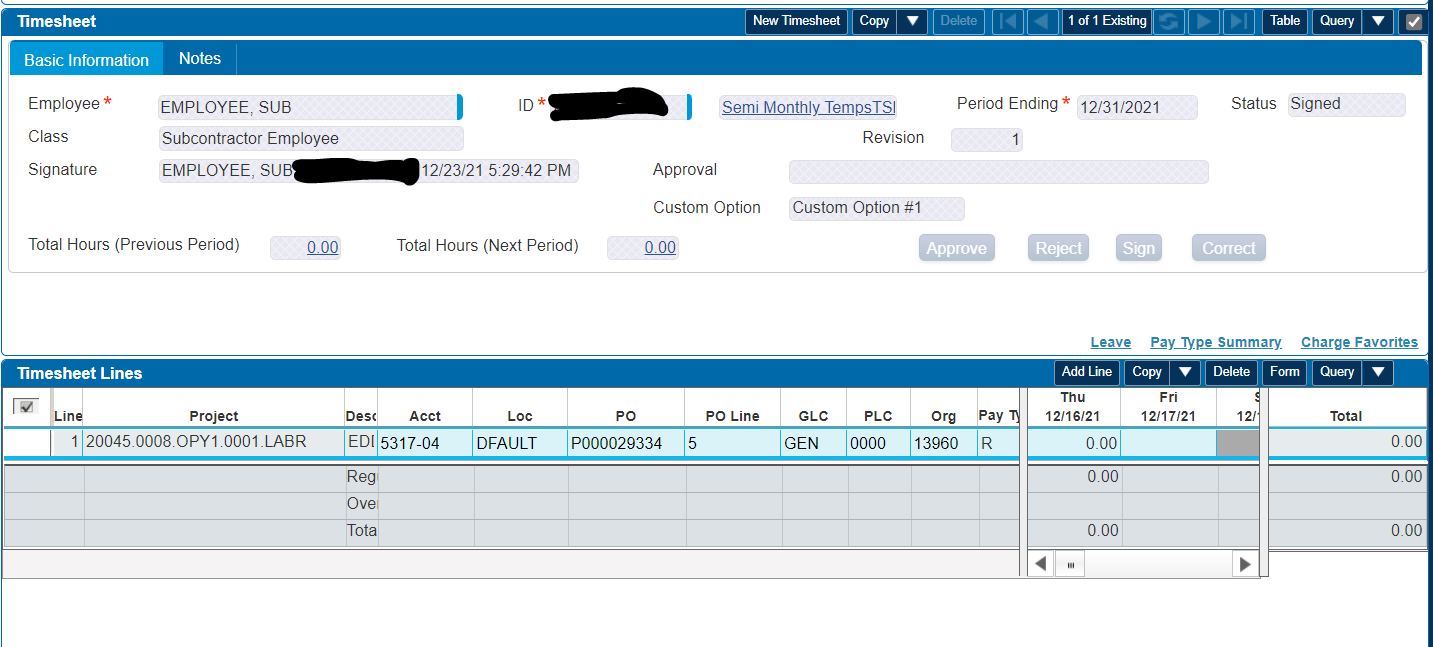 FORM VIEW:
19
If the timesheet has a status of Processed:
You will need to first click the Correct box located to the right of the Sign box (see circled below).  

When you do that, the timesheet status will change from Processed to Open and it will un-shade the action buttons that are located on the blue timesheet lines header bar.  

If the timesheet has a status of Open, Signed, Approved, or Rejected:
You can just make needed edits and Save the timesheet.
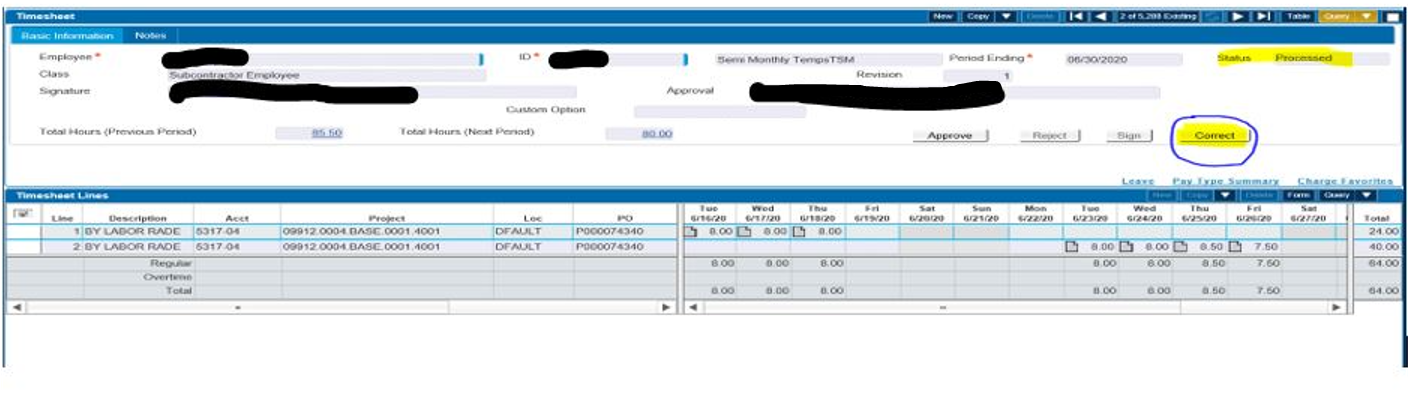 20
To change the allocations or hours:
If you need to adjust the hours or allocations, you can try to edit the hours directly in the appropriate fields/boxes.  If it does not allow you to do that (for example, if the TS line was auto loaded from favorites, then you will need to delete the incorrect line and add a new line with the correct information.
 
To add a new line:
Click the Add Line box on the blue Timesheet Lines bar and hand type, use copy/paste or use the lookup feature to find allocations you want.
 
To delete an existing line:
Click the empty box to the left of the line and then click Delete (see below).  Please note when you delete a line, it will remain visible, but it will change all the hours to zero.
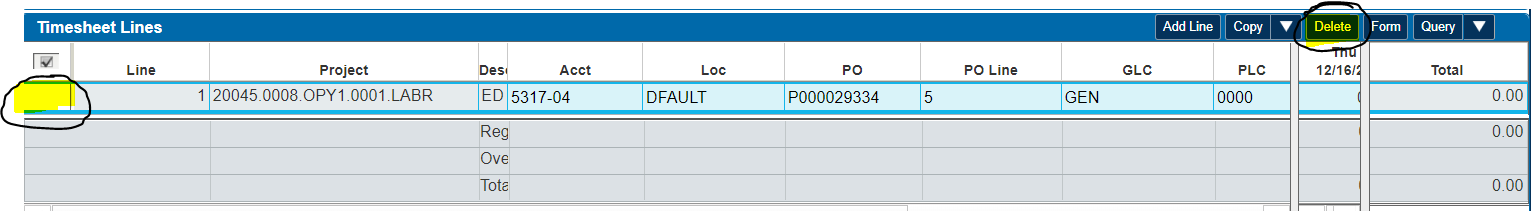 21
If you make changes to a timesheet and realize what you did is not what you wanted and you want to start over, you can just click the Undo Correct button and it will put the timesheet back to the way it was prior to those edits.
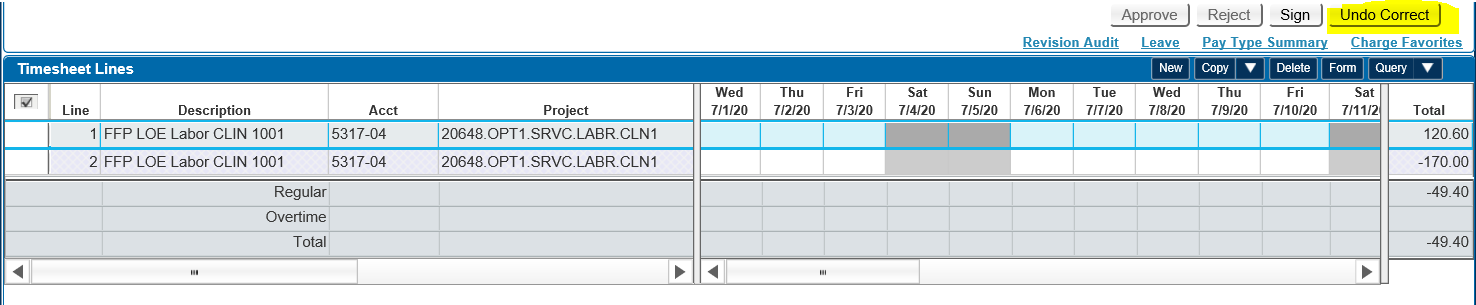 22
REQUEST TO RE-OPEN A TIMESHEET PERIOD

If you need to revise a timesheet that is in Processed status for a TS period that is closed, a Request to Correct button will show on the timesheet (see circled below).  Click that option and it will automatically send an email to the Sub ET Admin group requesting to re-open that TS period.  You will receive an email when that TS period is re-opened and ready for editing.
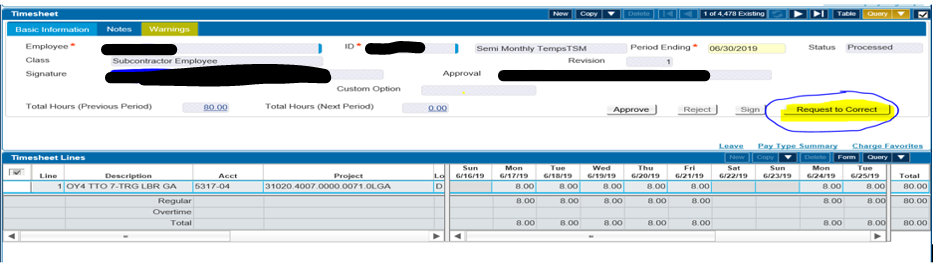 If you need to Create a new timesheet for a closed period (or edit a timesheet that is not in Processed status), the Request to Correct button will not show on the timesheet (you will need to send an email to SubETAdmin@caci.com and request the TS period be re-opened for editing).
23
REVISION AUDIT FOR A TIMESHEET

To view the historical changes that were made to a timesheet:
Open the timesheet you want to view the history for.
Click the Revision Audit button just above the Timesheet Lines blue bar.
That will open a new window and the most recent revision will be showing.
You can use the back and forward arrows to scroll thru each revision number and review the details.
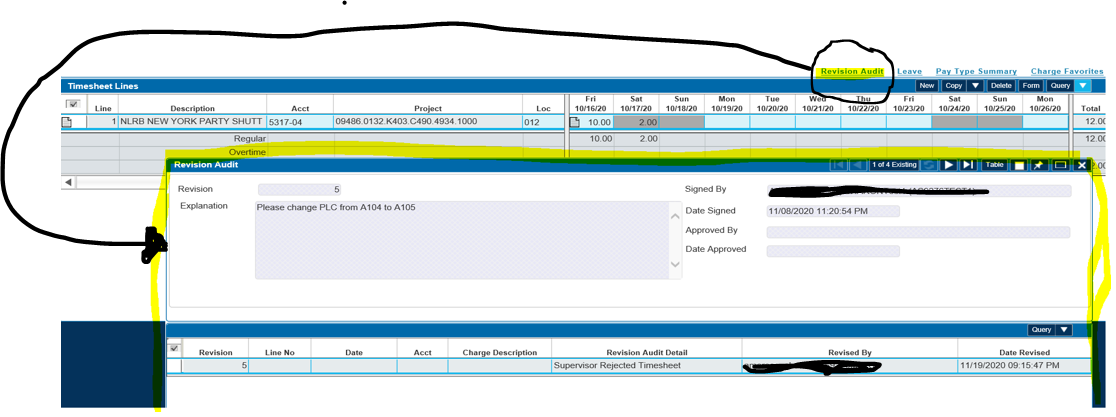 24
You can click on the Table view which shows all the revisions in one screen view).
To go back to the previous expanded view for each revision, click Form.
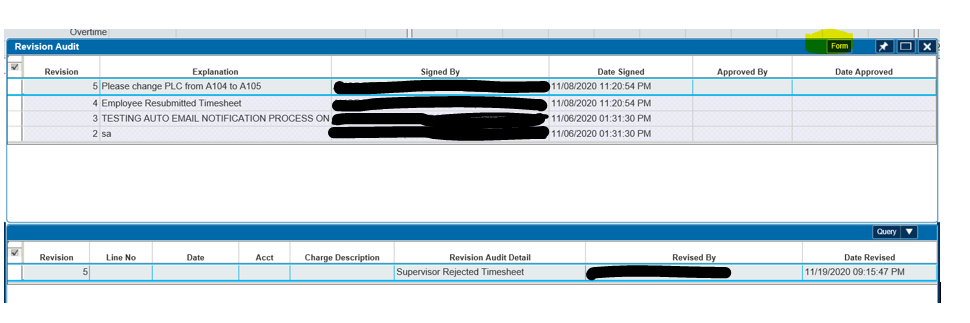 25
HOW TO PRINT A TIMESHEET TO PDF FILE
 
Open the timesheet on screen.
Click the Printer icon button in the header bar. 
Click “Print Timesheet Only”
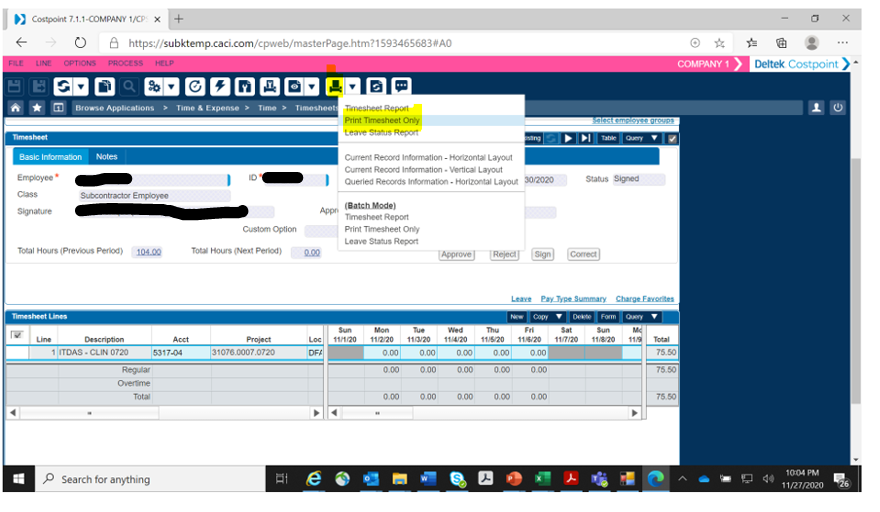 26
Check the Download box.
Click the File Options tab.
Type in the name you want for the downloaded file.
Click OK.
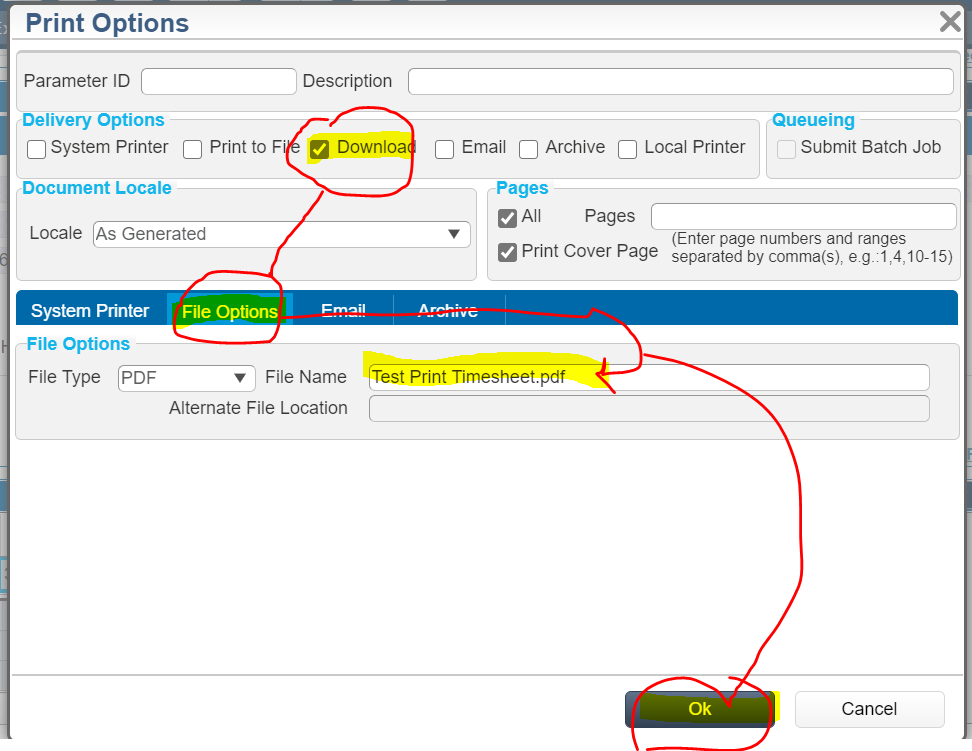 27
When the pop-up screen says Process Complete, file PDF file will show at the bottom of the screen.
Click Open file and then Browse and pick where you want to save it to.
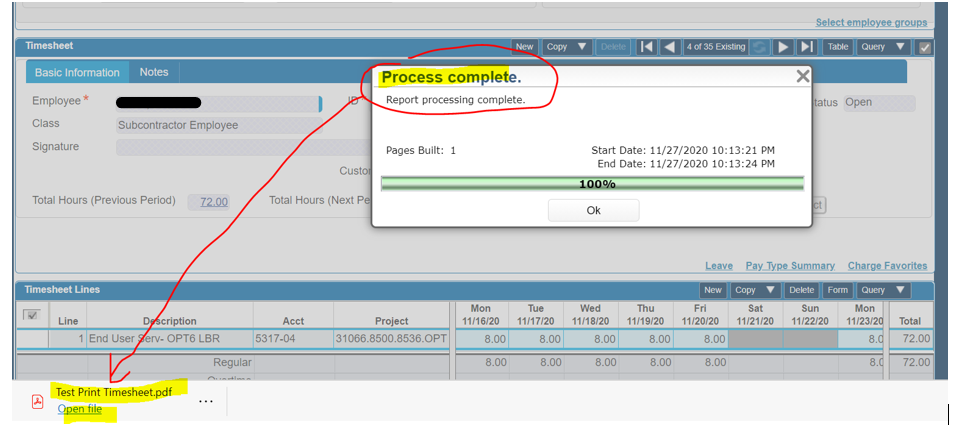 28
Sample of what the PDF file looks like below.
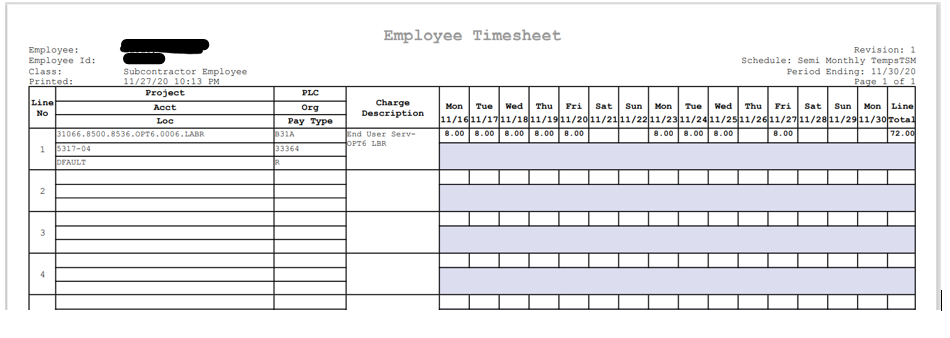 29
HOW TO CHANGE YOUR PASSWORD

If you have forgotten your current password (or receiving a login error message), please email cistac@caci.com or call 703-679-3200 to request a password reset.  Please provide your login ID if you have that information.
 
If you know what your current password is and want to change it, please follow the below instructions.
Click on My Menu (the star icon in upper left of the screen).
Click Manage My Menu
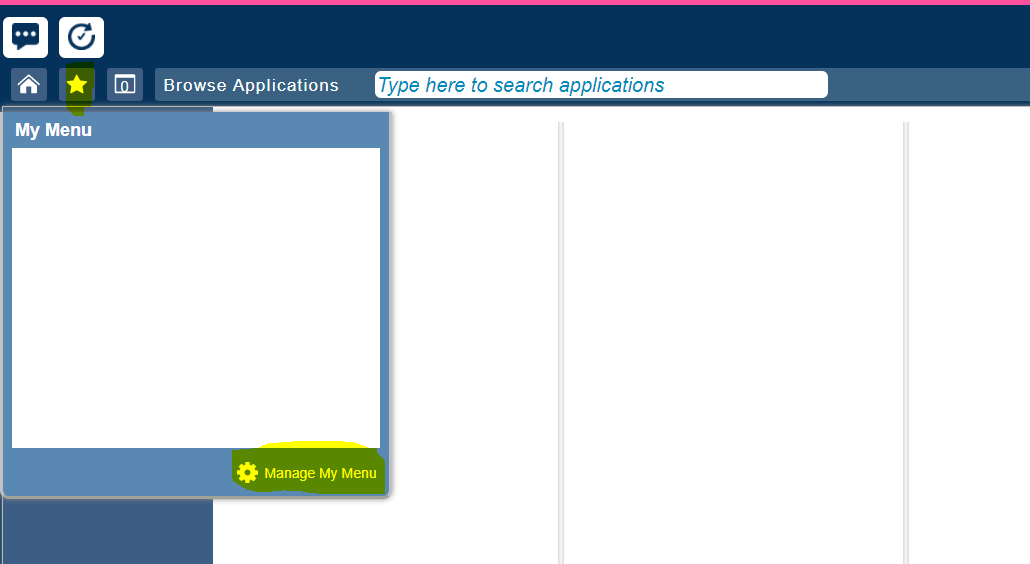 30
Click on the lookup (icon that looks like a magnifying glass) in the Reporting Company field.
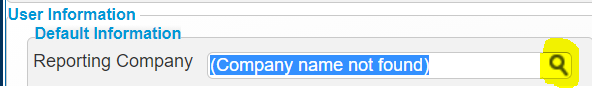 There is only one option in the pop-up screen (highlight that row and click Select).
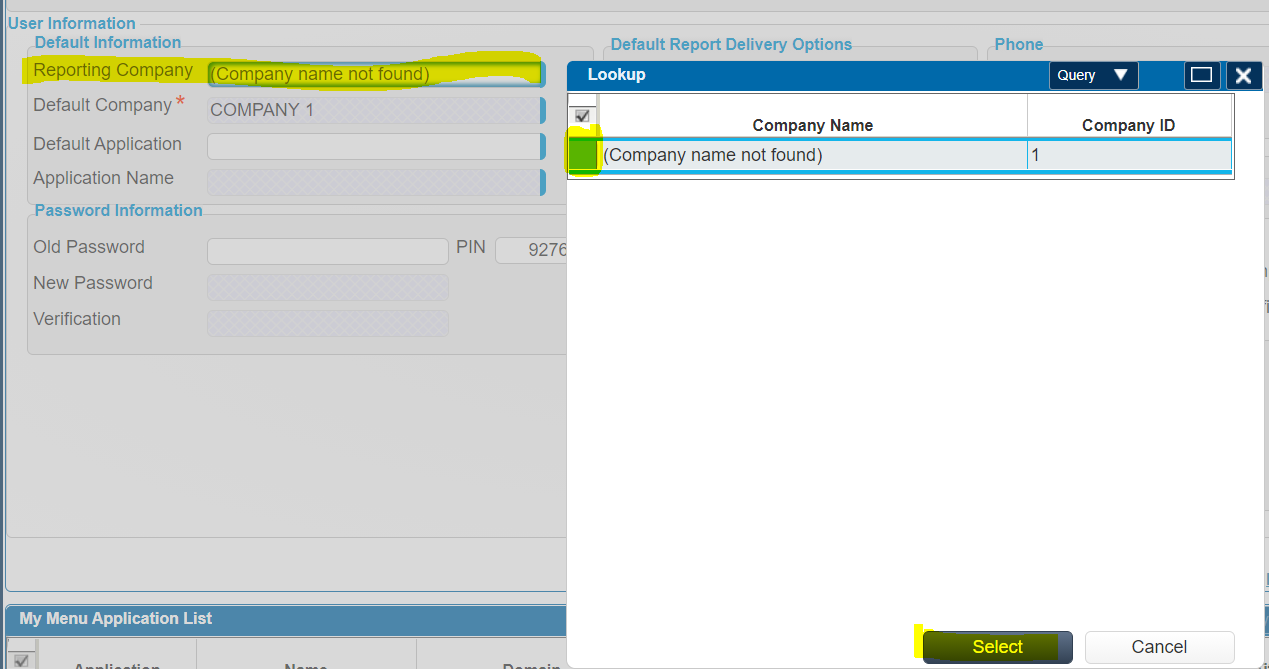 31
In the Old Password field, enter your current password.
In the New Password field, enter your new password.
In the Verification field, re-enter your new password exactly as you entered it in the New Password field.
In the PIN field, enter a personal identification number (any number you want to create).
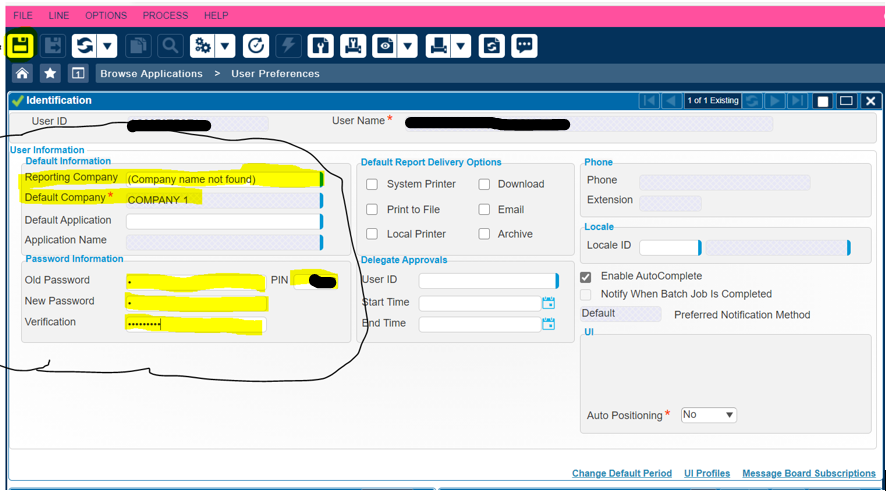 Click the Save button.
You will see a Successfully completed message appear at the bottom of your screen.
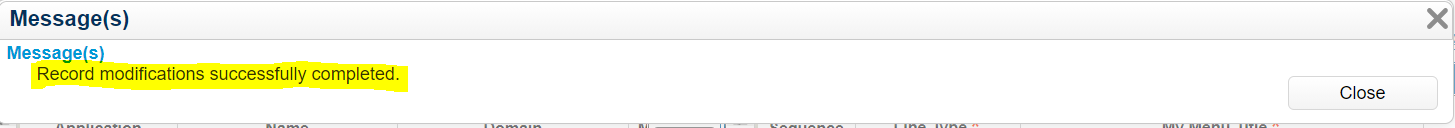 32
PLEASE TAKE NOTE OF THESE SYSTEM DOWN TIMES

There are times in the evenings after 5:00pm EST when we close timesheet periods while extractions are running.  When we have a timesheet period closed, the system will not allow any timesheets to be edited. When the extraction process finishes, the TS periods are re-opened later that evening for editing again. 
 
When we have a TS period closed, the footer of the screen will show a pop-up message indicating “The timesheet period is closed.” or the Period Ending box will show as shaded in yellow.
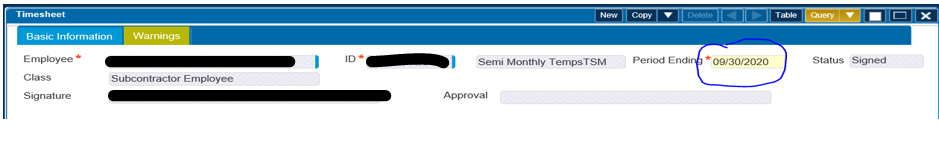 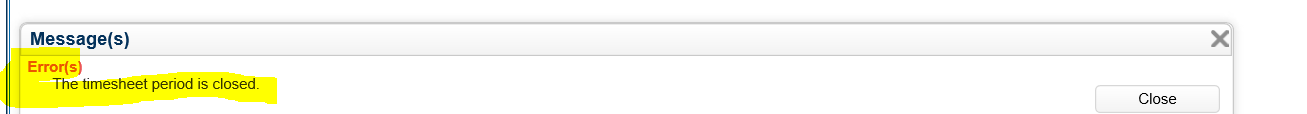 33
PRINT RESOURCE ACTIVITY REPORT

CACI Supervisors, Supplier Managers and Supplier Proxies have access to Print Resource Activity reports.


You first have to setup what output option you want:
 
Click on the Print Options Button in the Header of the screen and pick Download.   
Click the File Option tab and choose which file format you want and filename.
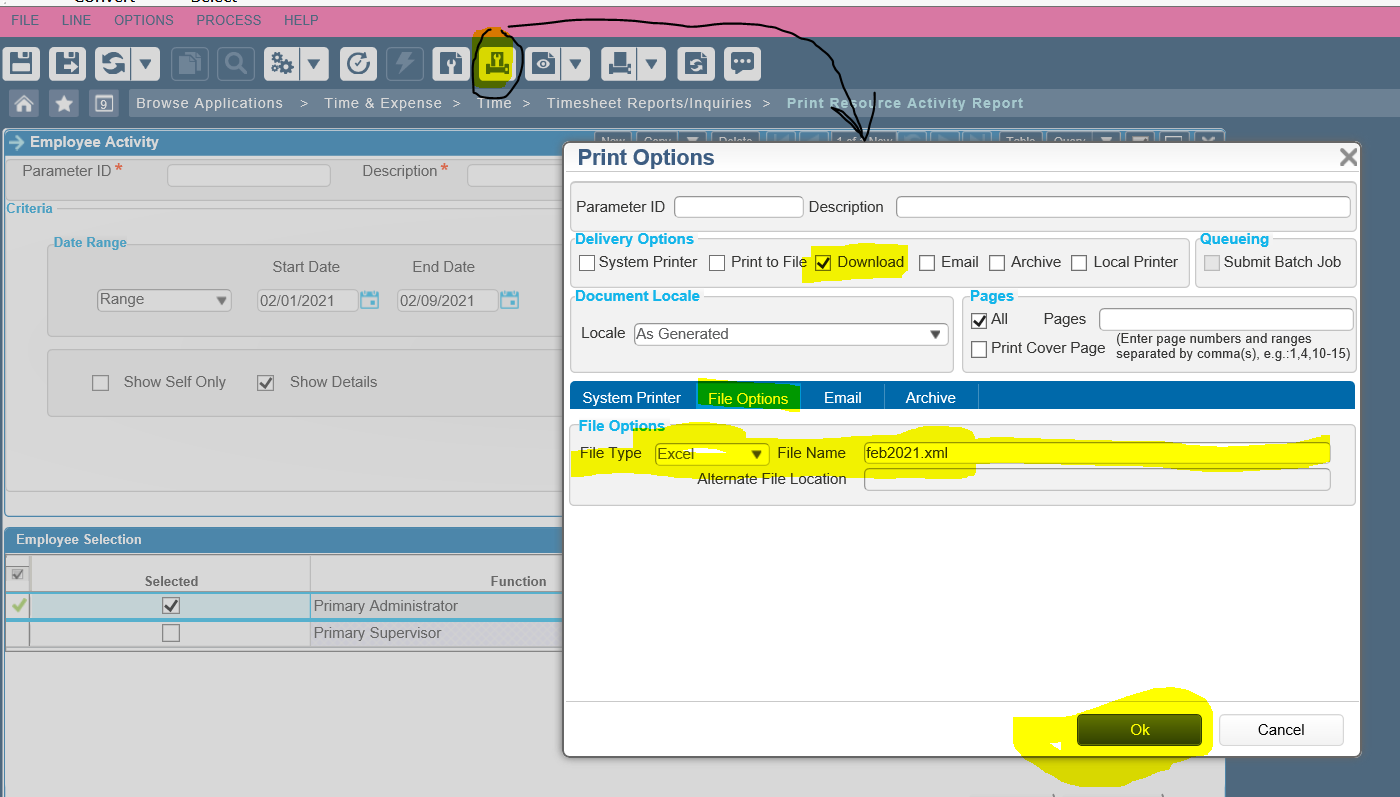 34
Menu Option:
Time & Expense, Time, Timesheet Report & Inquiries, Print Resource Activity Report
 
Fill in the Date Range section
Click Show Details
Choose Drill Down Option you want
Choose Additional Detail Columns that you want
In the Employee Selection, check the box of the review group you want
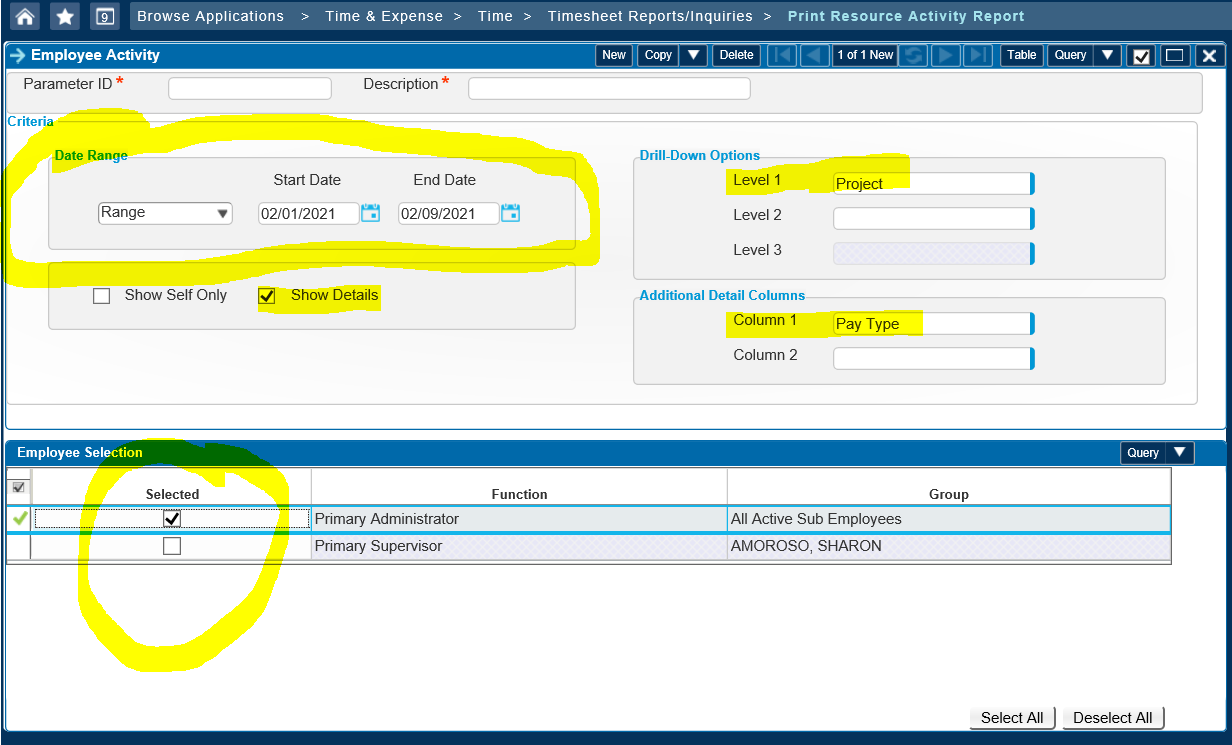 35
Click the printer icon in the header.
Click Employee Activity.
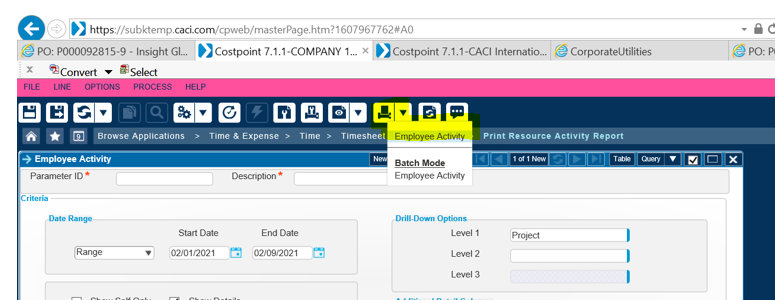 When the report finishes, the below message will appear at the bottom of page.
Choose to Open or Save.
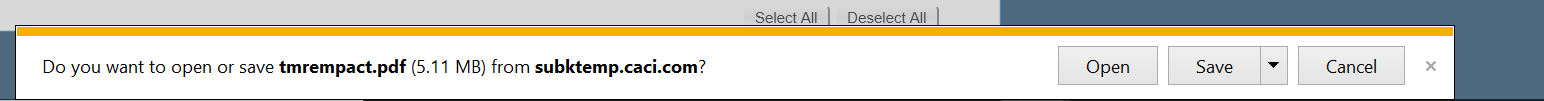 36
SAMPLE OF REPORT:
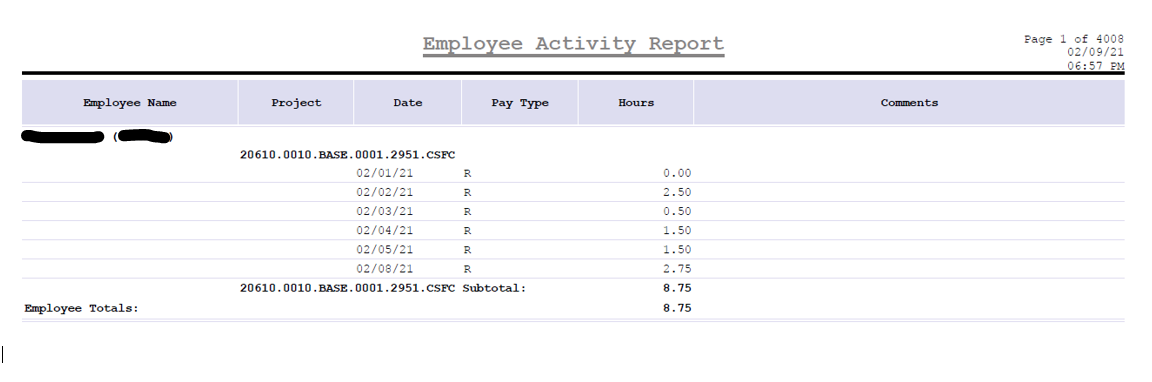 37